2022 Post-school Outcome Interview Results
State Level
January 2023
This report summarizes the results of the post-school outcome interview for the State of Colorado
Exit Rates: Graduation, Dropout, and Other Exits
PSO Summer 2022 sample pulled from these former students
PSO Summer 2023 sample will pull from these former students
*Total Students Exiting includes Graduates, students who dropped out, and who left school without transferring to another school or program. This total no longer includes students who have passed away.
Post-school Outcome Interview
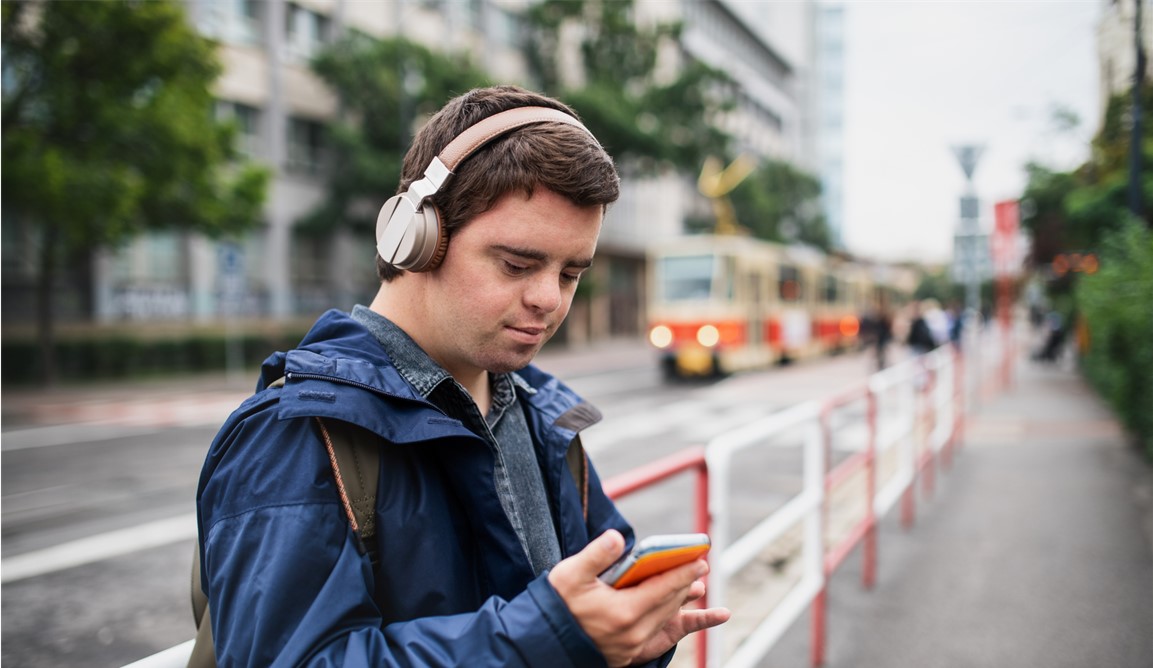 Interview Participation
Interview Participation
Post-school Outcome Interview 2022
Quick STATE Stats
As a state, 
We had approximately 5,595 “exiters” in SY2020-21.
4,156 of them were selected in the interview sample.
This sample was reduced by 78 students who either returned to High School, were incarcerated, or passed away. 
Among the remaining 4,079 students in the sample, 
2,566 (62.91%) participated in the interview. 
This means approximately 46.51% of ALL former students who had IEPs at the time of leaving secondary education were interviewed.
[Speaker Notes: Exiters = students age 14-21 who exited (e.g., graduated, dropped out, GED, reached maximum age of service, non-diploma certificate) schools with IEPs in SY202-21

Participated = the interview is considered sufficient. In order to be considered sufficient, "Contact Outcome" must be indicated as “Interview began” and/or a sufficient number of interview questions must be answered.  Sufficient number = Questions for PSO categories are completed to the extent that an outcome can be determined.]
As a State, our participation rates decreased from 67.2% to 62.9% this year
What % of former students participated in the interview?
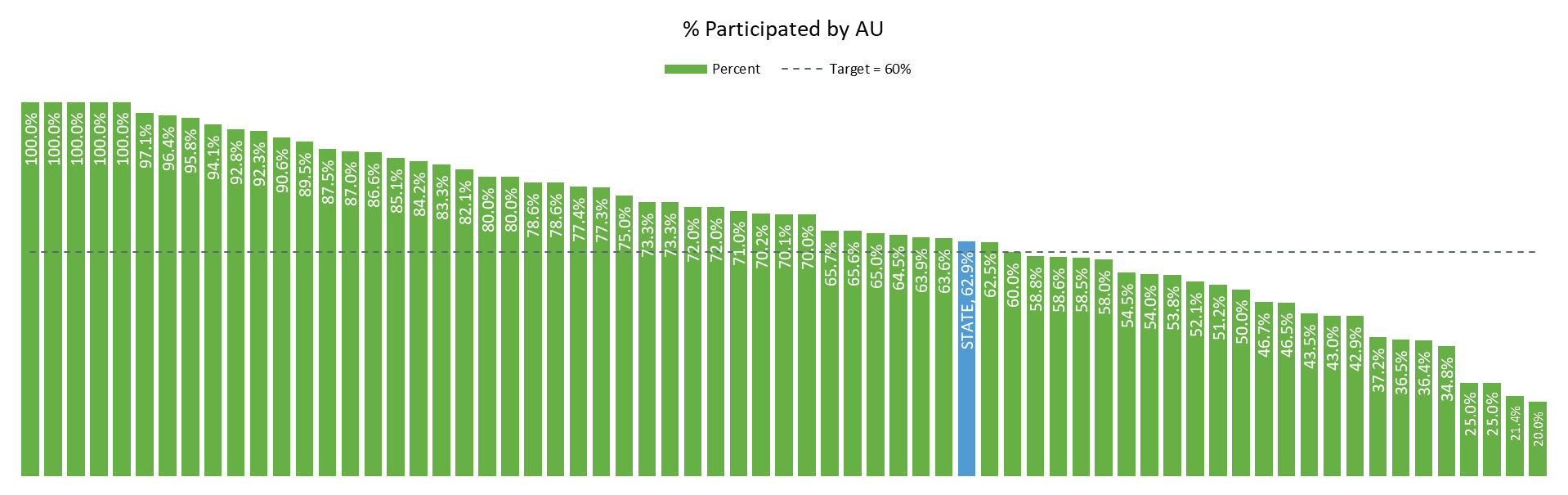 The state met the 60% participation rate target. Forty-four AUs also met this target.
[Speaker Notes: 44 AUs met the 60% target this year, as opposed to 50 AUs last year]
We had a 4% drop Statewide in Participation. What did this look like at the AU level?
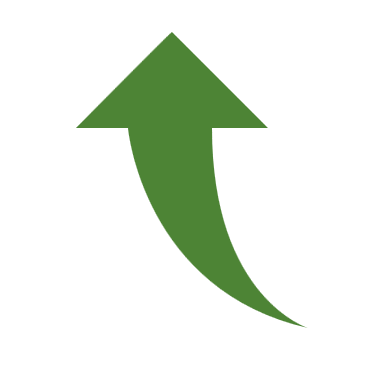 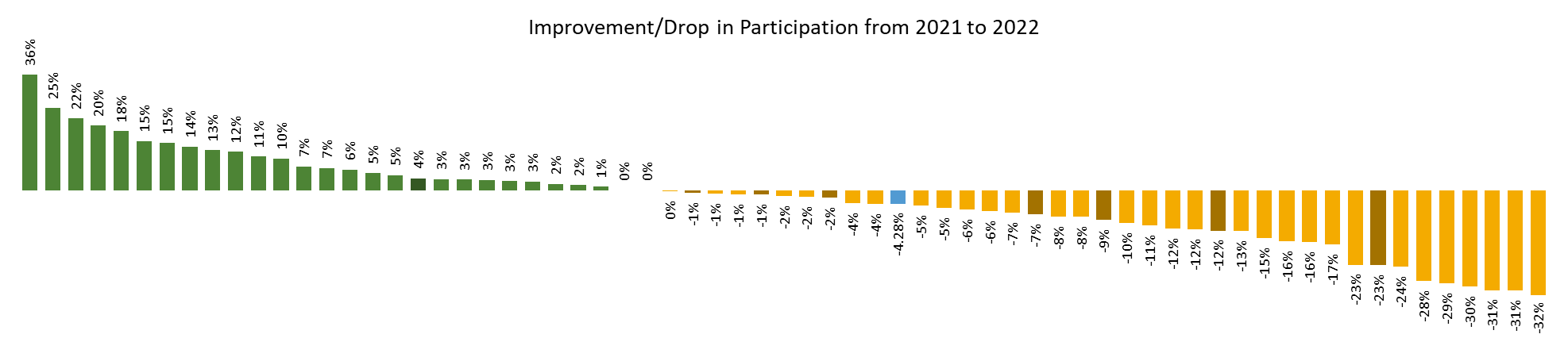 ■ AU with Improvement      ■ AU with Participation Rate Drop     ■■ Large AU (200 sampled)      ■  STATE
Dropping Participation
Increasing Participation
26 AUs showed an increase in participation, while 37 AUs showed a decrease in participation this year.
Who participated in the PSO interview? 4-Year Overall
Who participated in the PSO interview? 4-Year Gender
Who participated in the PSO interview? Race
Who participated in the PSO interview? Exit Type
[Speaker Notes: Counts suppressed due to some groups with n<16]
Who participated in the PSO interview? Disability Type
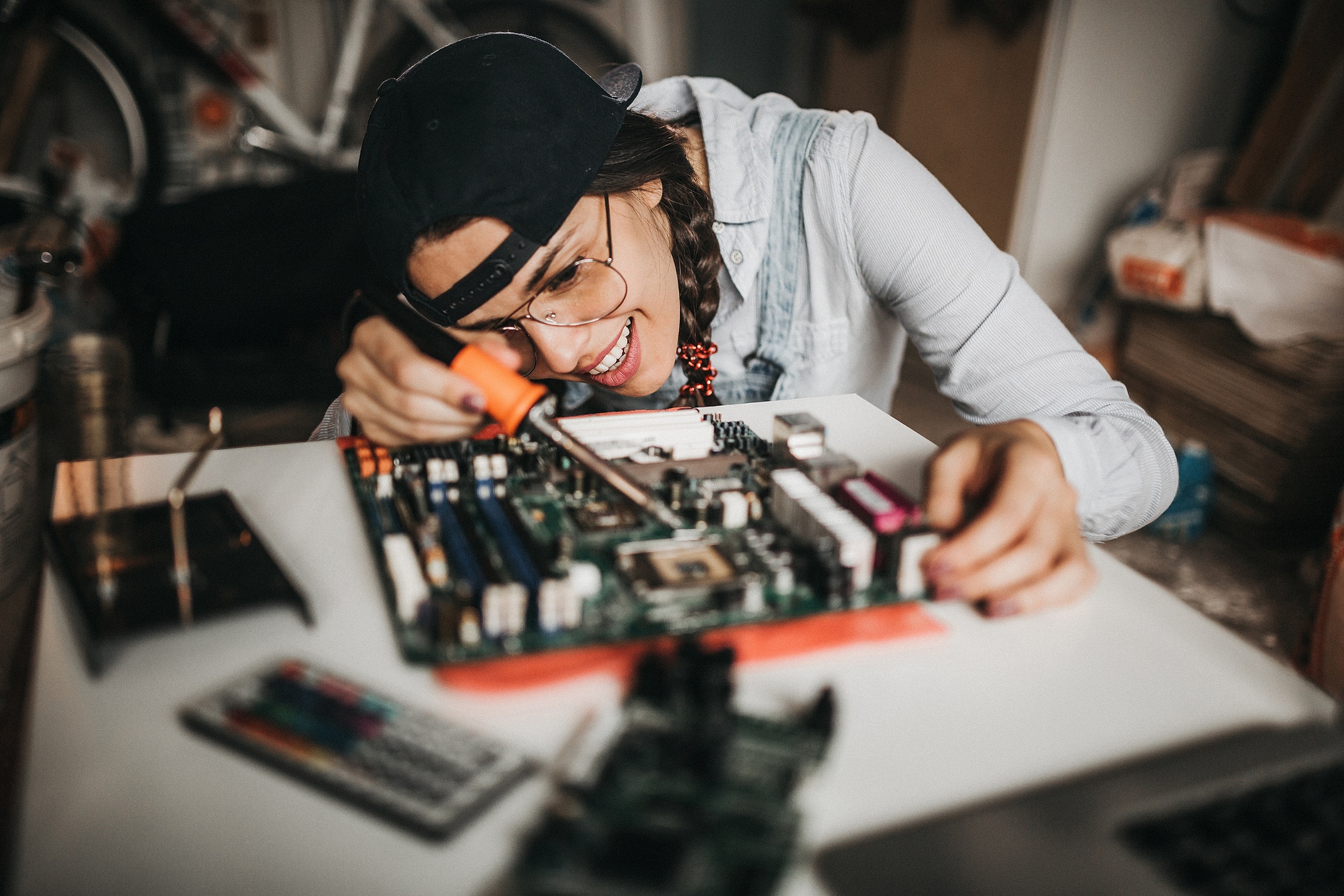 Indicator 3Challenges & Changes
Post-school Outcomes
What are students up to after they exit from High School?
4 categories of post-school outcomes
When CDE examines the data and reports to OSEP (office of Special Education Programs) at USDoE, we use 4 categories of post-school outcomes:
Enrolled in Higher Ed
Youth has been enrolled on a full- or part-time basis in a community college (two-year program) or college/university (four or more year program) for at least one complete term, at any time in the year since leaving high school.
Competitively Employed
Youth has worked for pay at or above the minimum wage in a setting with others who are nondisabled for a period of 20 hours a week for at least 90 days at any time in the year since leaving high school. This includes military employment. 
Enrolled in other postsecondary education or training
Youth has been enrolled on a full- or part-time basis for at least 1 complete term at any time in the year since leaving high school in an education or training program (e.g., Job Corps, adult education, workforce development program, vocational technical school which is less than a two-year program).
Some other employment
Youth has worked for pay or been self-employed for a period of at least 90 days at any time in the year since leaving high school. This includes working in a family business (e.g., farm, store, fishing, ranching, catering services, etc.).
When a student is not included in any of the above categories, the student is considered as “not engaged in the community.”
What are the Post-school Outcomes?
Percentage of students reporting different outcomes
How are students engaged?
Measurements ABC
The 4 PSO categories feed into measurements ABC under State Performance Plan Indicator 14, upon which Colorado and AUs are evaluated.
Higher Ed = Measurement A
Enrolled in Higher Ed

Competitively Employed

Enrolled in other postsecondary education or training

Some other employment
Higher Ed + Competitive Employment = Measurement B
All Categories = Measurement C
When a student is not in any of the above categories, the student is considered as “Not Engaged in the Community.”
Indicator 14 Results 2019 to 2022
Do engagement patterns differ between male and female?
Black bar is State’s Overall %
How do engagement patterns differ by race?
African American/Black
Hispanic/Latino
Black bar is State’s Overall %
Other Races (small n)
White
Black bar is State’s Overall %
Black bars show the State’s overall performance for comparison and are the same on each chart.
[Speaker Notes: Counts suppressed due to some groups with n<16]
How do engagement patterns differ by exit type?
Regular Diploma
Dropped Out
Black bar is State’s Overall %
Reached Max Age
Other Certificate
Black bar is State’s Overall %
Black bars show the State’s overall performance for comparison and are the same on each chart.
[Speaker Notes: Counts suppressed due to some groups with n<16]
How do engagement patterns differ by students’ disability? (Page 1 of 3)
Black bar is State’s Overall %
[Speaker Notes: Counts suppressed due to some groups with n<16]
How do engagement patterns differ by students’ disability? (Page 2 of 3)
Black bar is State’s Overall %
[Speaker Notes: Counts suppressed due to some groups with n<16]
How do engagement patterns differ by students’ disability? (Page 3 of 3)
All Other Disabilities
Black bar is State’s Overall %
ID & MD
[Speaker Notes: Counts suppressed due to some groups with n<16]
Students engaged with Community Agencies
Students who qualify for “working with a community agency” are considered “not engaged” according to OSEP’s definition. However, many are students whom AUs reported as working with a community agency such as a community center board, workforce center, and independent living center. 
If we were to add the “Working with a community Agency” category as one of the post-school outcomes, 200 out of 486 “Not Engaged” fall into that category.
Who is engaged with Community Agencies in Colorado?
Students with ID and MD are still the least engaged, however, their gap shrunk to within 5% of the next lowest engagement group, students with SED.  Students with Autism also show a remarkably lower “not engaged” percentage when Community Agencies are taken into consideration.
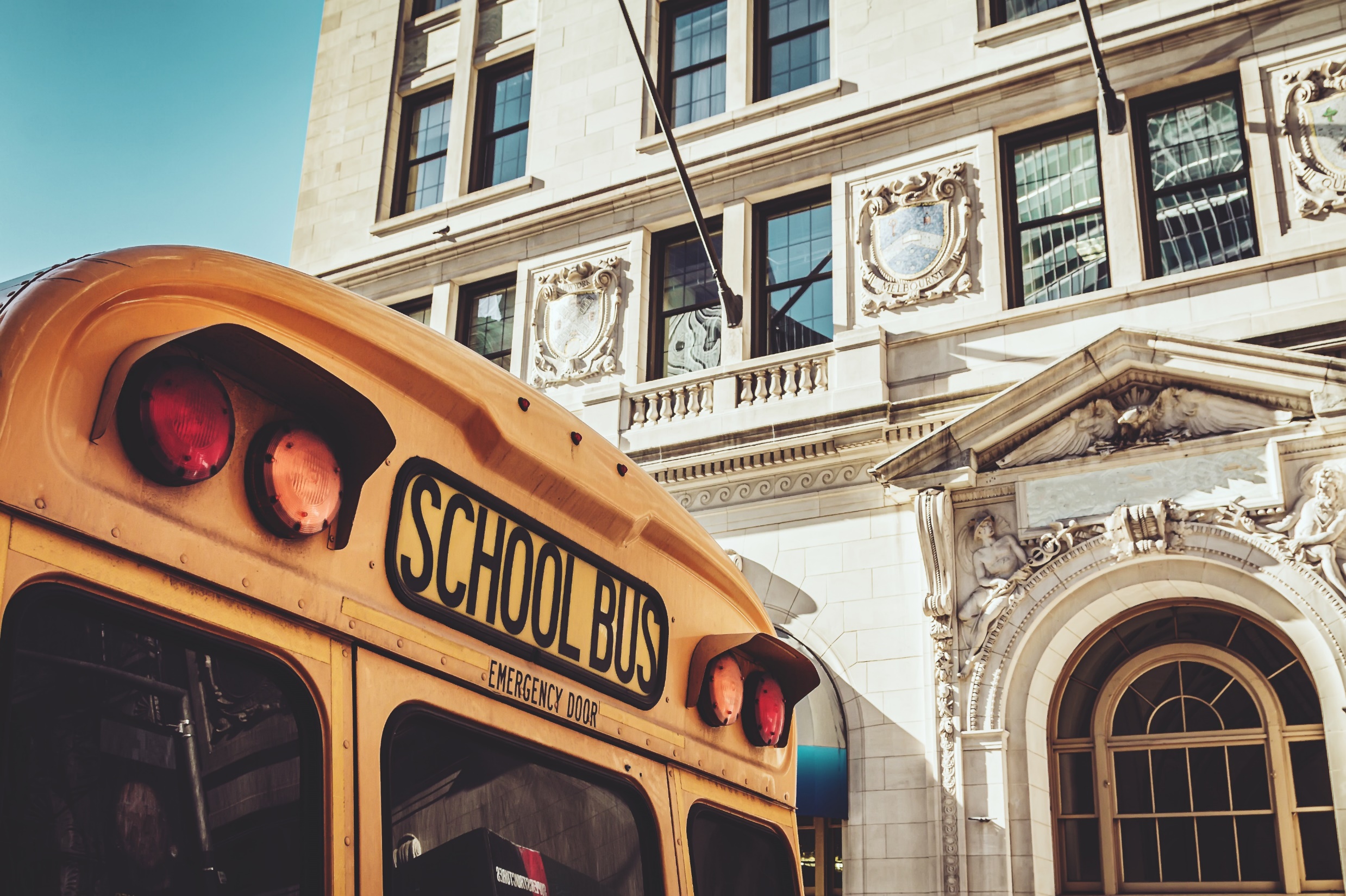 Additional PSO Questions
Additional PSO Questions
Community Agency
Which Community Agency are/were you working with?
[Speaker Notes: Count suppressed due to some n<16]
18 to 21 Services Detail
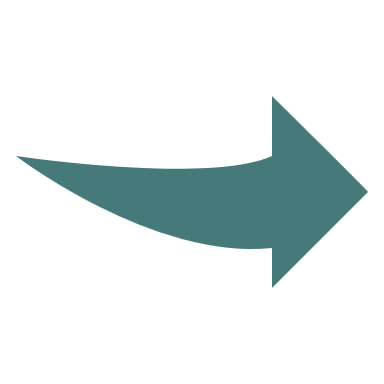 [Speaker Notes: Did you participate 18 to 21 yes-no]
Who is using 18 to 21 Services?
Further exploration with students who dropped out.
Students can describe as many reasons as apply. The sum of the responses might be greater than the number of students who dropped out and were interviewed.
Thank you very much for taking my call today – is there anything that I can do to assist you to connect to resources in your community?
Is there anything else that you would like your school to know? (Make a suggestion to help better prepare current students for life after high school)? Prompt: What was most helpful or could have been done better?
Do you have any questions for me before I go?
Make sure to check out the open responses to 3 new questions!
You can see these responses in your Raw Data report on the DMS
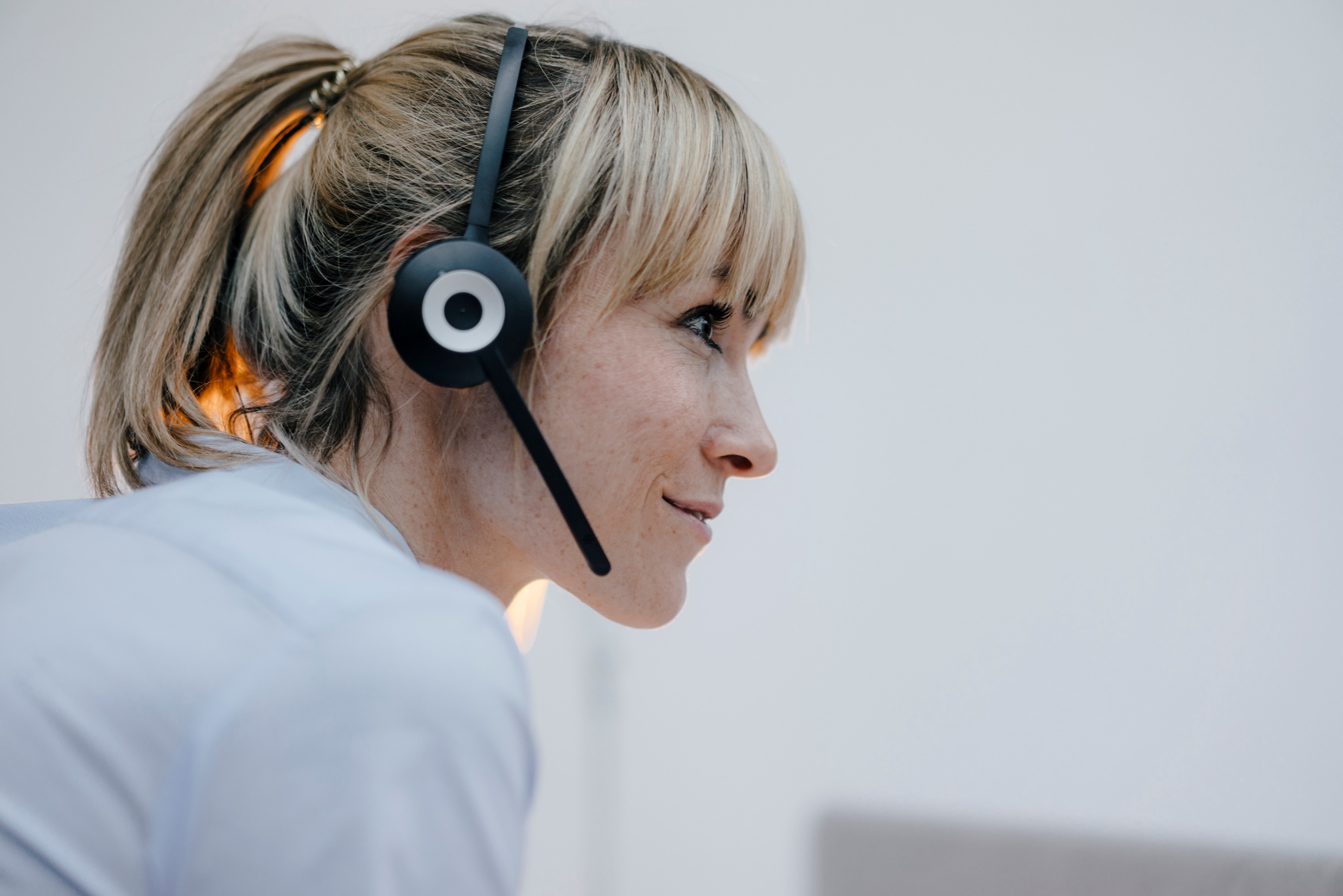 Interviewer Details
Interviewer Details
Who were our interviewers? A State Level View
[Speaker Notes: If you would like to see Interviewer Details at the AU Level – Check out responses to Question 10 (Q10_Interviewer_Other)  in your Raw Data.]
Methods used to Contact Students a State Level View
[Speaker Notes: If you would like to see Details about contact info at the AU Level – Check out responses to Question 11 (Q11_Contact_Method) in your Raw Data.]
Thank you, AU directors, transition coordinators, social workers, teachers, and people in any other positions who made this interview process happen!!
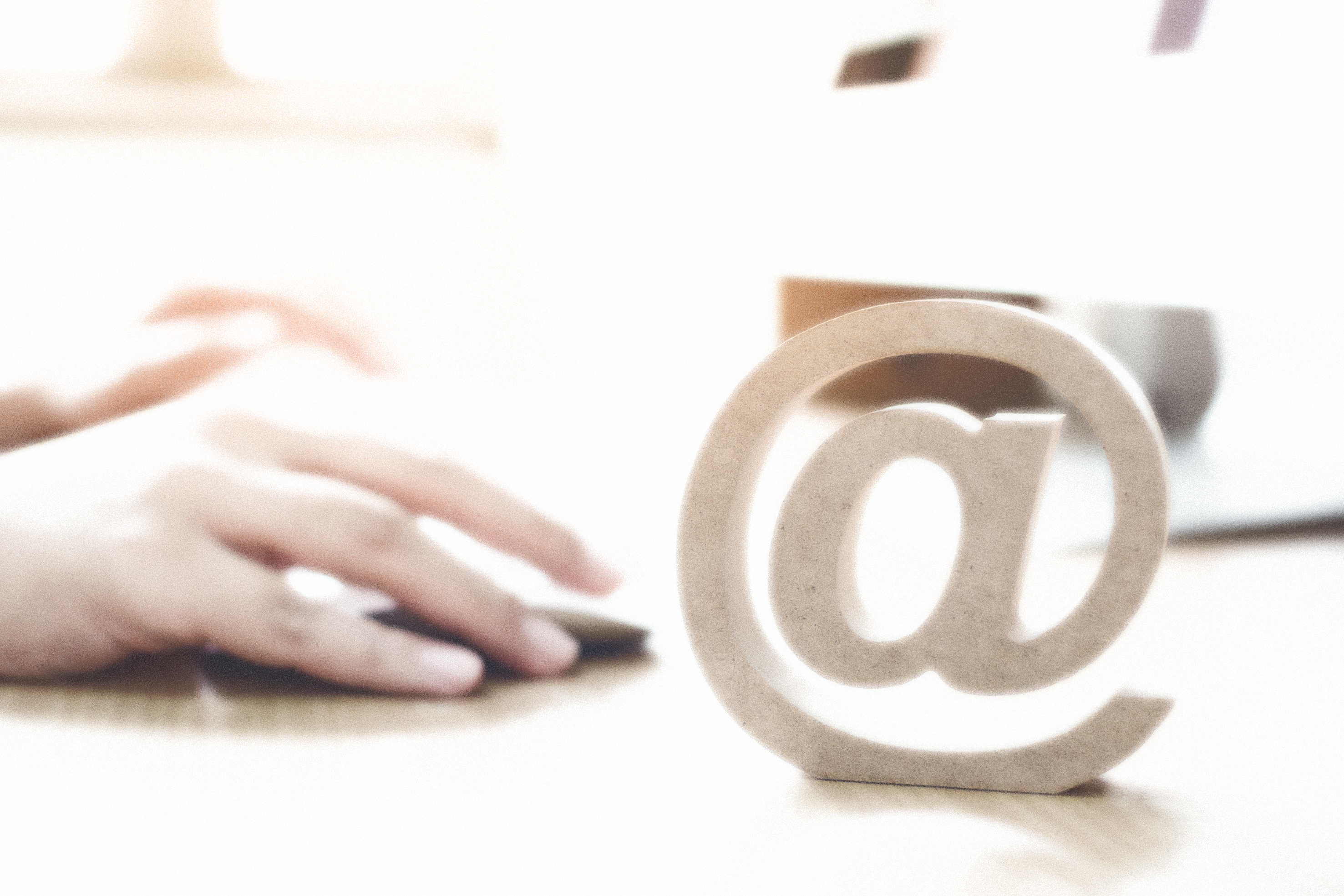 If you’d like to chat about any of the following;
The PSO interview contents
Secondary transition
Increasing graduation and decreasing dropout
How to engage students in the community after they exit high school

Contact the ESSU Secondary Transition Lead
Gail Lott 	Lott_G@cde.state.co.us  

If you’d like to chat about the PSO data, please contact Alyssa Ohleyer Ohleyer_A@cde.state.co.us
Contact Us